Figure 1. Late component potentiation. (A) The effect of HFS (gray) on the mean (± SEM) late component area ...
Cereb Cortex, Volume 14, Issue 5, May 2004, Pages 586–593, https://doi.org/10.1093/cercor/bhh020
The content of this slide may be subject to copyright: please see the slide notes for details.
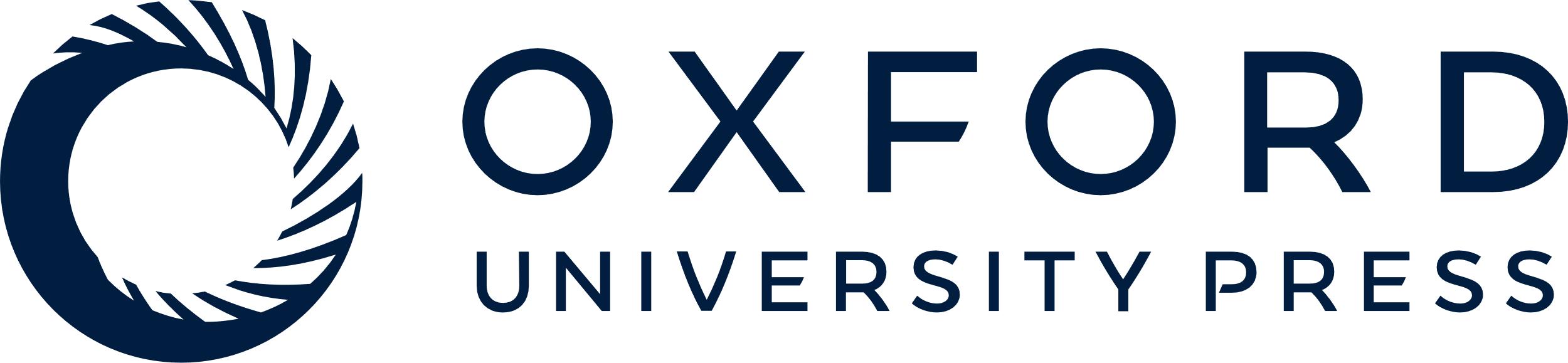 [Speaker Notes: Figure 1. Late component potentiation. (A) The effect of HFS (gray) on the mean (± SEM) late component area (in standardized units) compared with implanted controls (black). * indicates different from implanted controls at the 0.05 level. Representative evoked responses before (in black) and after (in gray) 15 sessions of handling (B) and HFS (C). HFS induced LTP in all animals. The responses were evoked with 200 µs biphasic square wave pulse stimulation, at an intensity of 681 µA applied to the corpus callosum and recorded form the neocortex for 80 ms. The representative waveforms for the example are averages of 10 sweeps from a single rat from each group (k5 and k9). The lines extending downward at the beginning of the sweep are due to stimulation artifact. Negative (at the deep pole) is displayed in the up orientation.


Unless provided in the caption above, the following copyright applies to the content of this slide:]